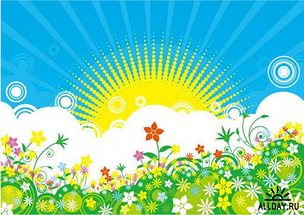 Краевой конкурс 

«ПЕРМСКИЙ ПОЗИТИВ»
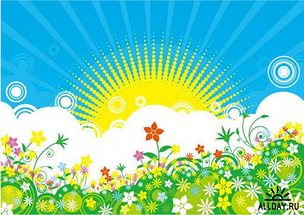 НОМИНАЦИЯ 
 ПОЗИТИВНЫЕ ИСТОРИИ
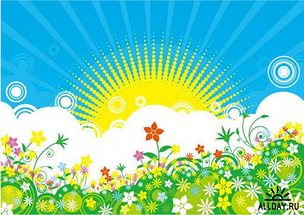 Хорошо, когда есть друзья!  И снова, по традиции, 14 сентября   к нам в школу приехали наши добрые друзья –артисты благотворительного фонда «Лучик детства». Столько было интересного: позитива, добра, улыбок , счастья. Они подарили нам частичку своего сердца, яркие эмоции,  задор и веселье в развлекательно-познавательном театрализованном представлении «Камень Знаний».  Мы в свою очередь, показали  им достопримечательность и гордость нашего села Барда,  парк  имени великого татарского поэта Габдуллы Тукая.  рассказали про наши успехи  в учёбе.  Воспоминания просто прекрасные. Ну,  а на десерт,  сладкие подарки всем детям. Мы подарили нашим гостям сделанные нашими руками  куклы и сувениры  и свои бурные  аплодисменты .
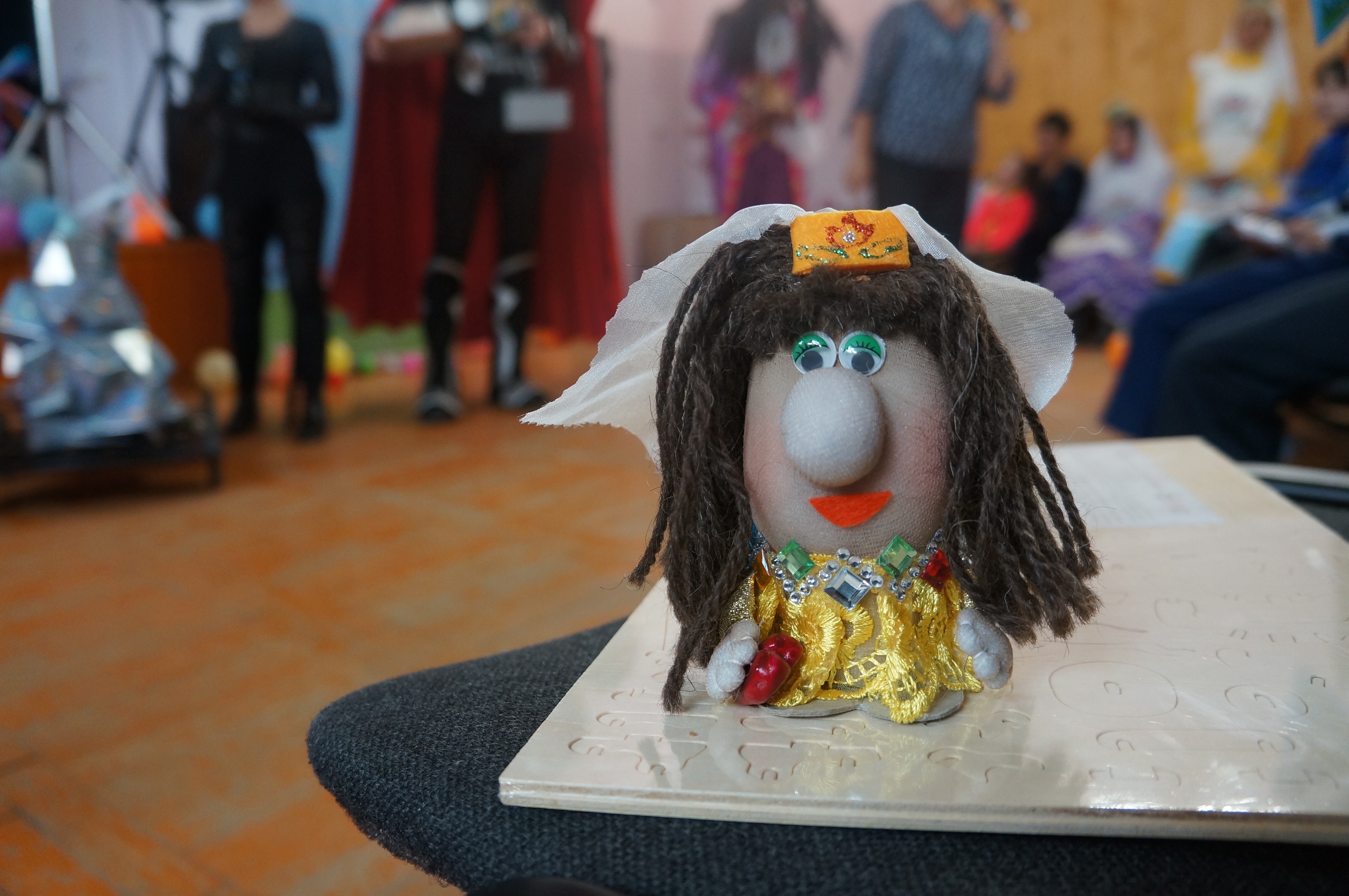 Ф.И.О учащегося: Филинова   Анастасия Сергеевна
Размещение материала:   Учитель музыки , педагог-организатор-Нурлина Лариса Мидхатовна
Место работы:МБОУ «Бардымская специальная (коррекционная) школа-интернат VІІІ вида»
Бардымский муниципальный районКонтактный телефон: раб. +7(342)9220534   сот.89504424778
E-mail nurlinalarisa@mail.ru